North West CoastNez Perce
By  Mikayla, Natalie, Cole and  Steven
All about the Natural Resources
Food
Salmon ,strawberries ,elderberries ,blackberries ,huckleberries ,gooseberries ,bitterroot ,wild carrots ,wild potato ,camas ,deer ,elk ,bear ,mountain goats ,buffalo ,snake ,birds ,killer whales ,fish ,snake river sock eye salmon ,they trapped rabbits ,and squirrels.
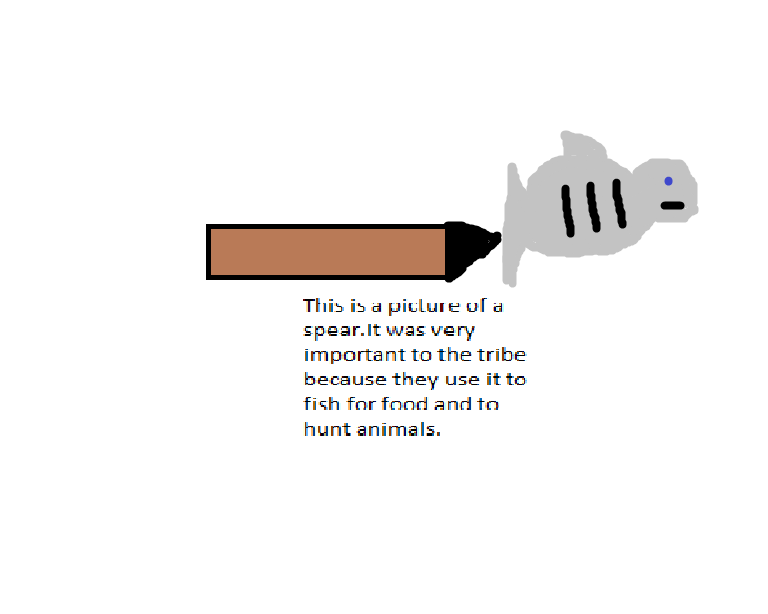 Clothing
Fringed shirts, breech cloth, leggings, gloves, moccasins, rosette, porcupine quills, elk teeth , buck skin, woven hats, belts, tusk shells ,glass beads, sea otter coats , geometric designs, chickat blankets.
Traditions
These are the traditions of the Nez Perce
Men and woman often painted their faces bright red and yellow before ceremonies.
They named their villages after rivers.
They played games that are kind of like tag.
The head was an elder.
They selected three or four members to sit on the village council along with the leaders.
The dancers wore beautifully decorated cloths.
Shelter
Plank houses, pit house and tipis gave the Nez   Perce  shelter 
and warmth on long cold nights.
Bibliography (Work Cited)